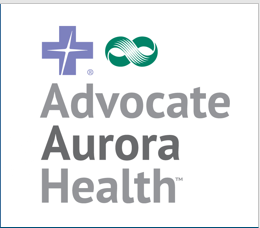 Walk In My Shoes: A Nurse-Physician Shadow Program 2.0
Tricia Green, MSN, CNM, WHNP, CLC & Courtney M Johnson, MSN, RN, PCCN
Patricia.green@aah.org & Courtney.johnson@aah.org
Advocate Illinois Masonic Medical Center
Discussion
Background
Findings
A shadow program allows new physicians an opportunity to provide hands-on patient care, experience nursing workflow, and build communication skills.

Survey comments expressed gratitude for the opportunity to have an uninterrupted resident shift to learn the nursing workflow.

Limitations of the project include a limited sample size
Impaired communication leads to poor outcomes in patient satisfaction, safety events, and associate engagement
Orientation for first-year residents did not include education on nursing workflow.
A formal introduction through a nurse shadow shift was developed to bridge this gap. 
This program was started with the internal medicine team on a telemetry unit.
Participants completed electronic anonymous surveys prior to and after their shadow shift on perceptions of nursing workflow.
The anonymous survey included quantitative data through a Likert Scale on confidence in communication and perception of workflow.
The survey also included open-ended questions for reflective comments and suggestions to further improve collaboration. 
Survey categories included five themes: workflow, communication, perception, appreciation, and future communication.
Comparing results from the same survey questions post shadow shift showed an increase in all domains from both residents and RNs
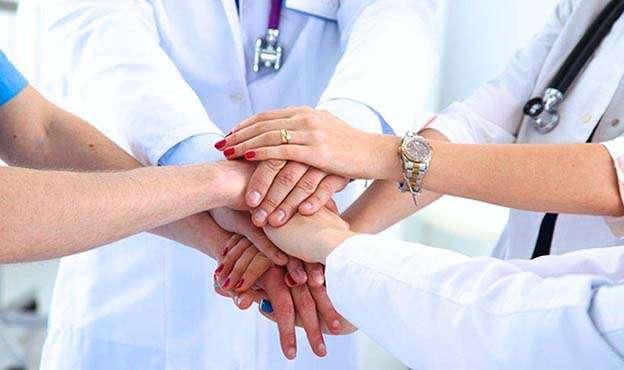 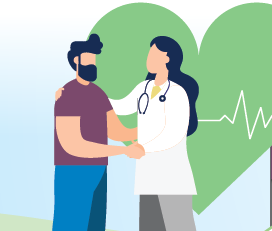 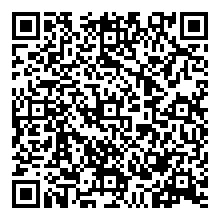 Published article from original pilot!
Purpose
Implications for Practice
Figure 4. Comments from physicians and nurses on the post-intervention survey.
A physician-nurse shadow program was established to improve interdisciplinary collaboration among first-year medical residents and front-line nurses.
The program provided physician insight on nursing workflow and clarified roles within a patient care team.
Figure 1-4 MD and RN averaged Likert score results. 
 (1-Strongly Disagree, 5- Strongly Agree)
Face-to-face interactions during shadow-shifts foster improved interdisciplinary relationships.
Mutual learning and relationship-building enhances a collaborative environment and patient safety.
Suggestions from participants included extending the shadow program in which nurses could shadow first-year resident physicians to further perspective and development.
“My perception is that the nursing workflow is very intricate and demands a lot of concentration to detail and organization. Continuing to have check ins and open communication with the nursing staff will allow for continued improvement.”

“It is helpful to contact nurses about orders, so they know why we are making certain decisions. More communication is better”

“Clear plans for patient care should be established and communicated between staff (RN and MD) first before instructing the patient to ensure everyone is on the same plan.”

“…Making sure to round using ‘It Takes Two.’ It makes such a difference to round together and make sure we are all on the same page or have that time to clarify any questions we have.”
Methods
11 first-year resident OB and FM physicians completed a 4-hour AM shift shadowing a bedside nurse on labor and delivery and postpartum units. 
They were not permitted to consult as a physician.
Residents participated in nursing safety huddle, bedside handover, assessments, medication administration, and interdisciplinary care rounds.
Nurses received training to maintain consistency and professionalism.
References
Fewster-Thuente, L. (2015). Working together toward a common goal: A grounded theory of nurse-physician collaboration. MEDSURG Nursing, 24(5), 356–362. Retrieved from https://search-ebscohost-com.libweb.ben.edu/login.aspx?direct=true&db=rzh&AN=110306129&site=ehost-live&scope=site
https://www.bing.com/images/search?view=detailV2&id=8A8A49364C606C6382793E58661F592F1D964968&thid=OIP.TmzcJbFDAfpJ33wzX66OUgHaEZ&mediaurl=https%3A%2F%2F3c1703fe8d.site.internapcdn.net%2Fnewman%2Fcsz%2Fnews%2F800%2F2016%2Fwhenhealthdi.jpg&exph=370&expw=624&q=physician+nurse+collaboration&selectedindex=50&ajaxhist=0&vt=0&eim=1,2,6
Acknowledgements:
This OB pilot program would not be possible without the support and organization skill of: Leah Delfinado, MD, FACOG, Elise Halajian, DO, Peggy Hamilton, BSN, RNC, Laura Priddy, BSN, RNC.  Thank you to the residents and RNs who participated!
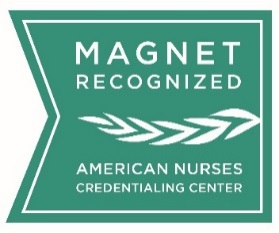 Advocate Illinois Masonic Medical Center is proud to be Magnet® recognized by the American Nurses Credentialing Center